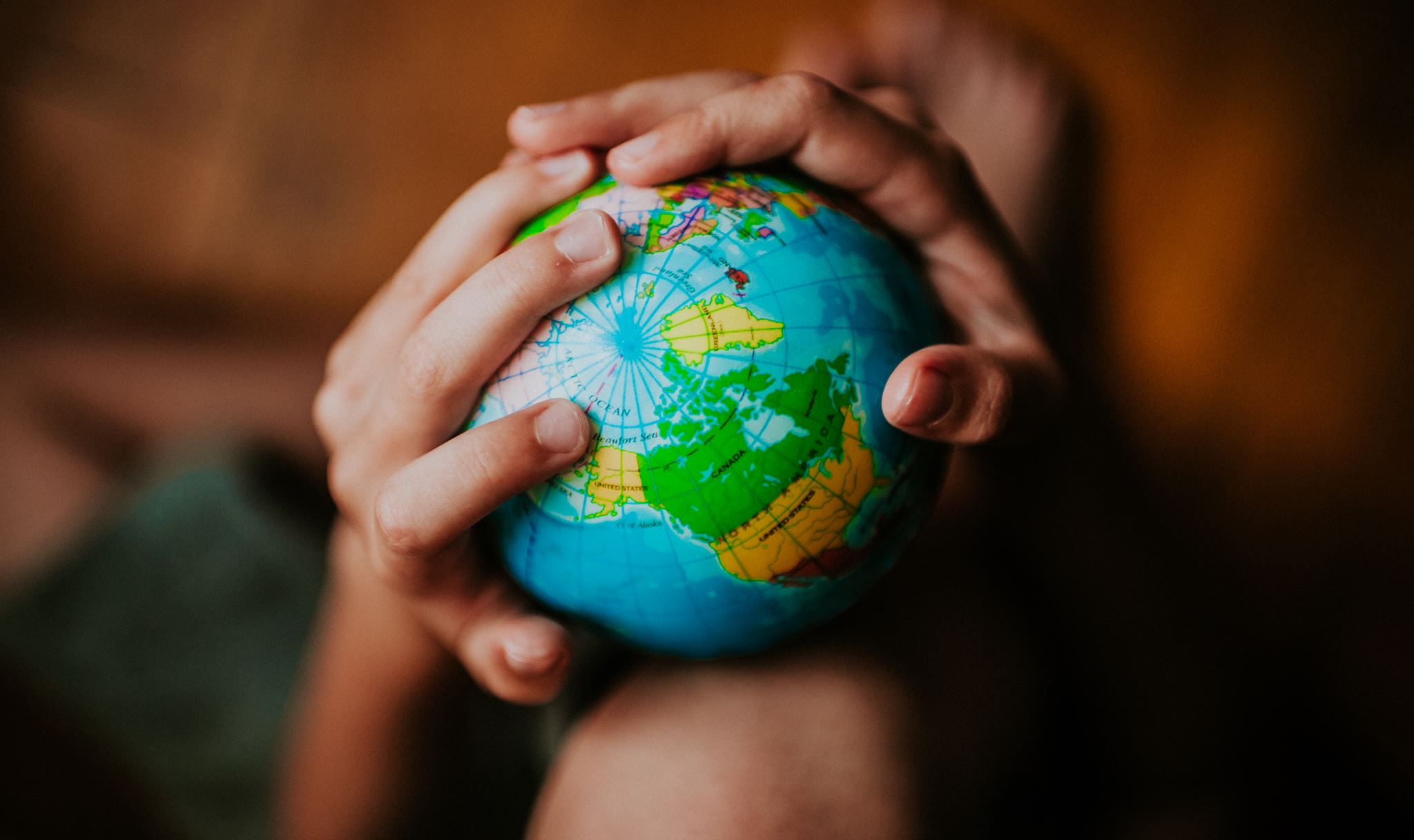 EVERY DROP COUNTS – SAVE WATER
The world is in your hands – we need to take action now to stop severe water shortages in the future. Discover how The Unified Water Label and you can help conserve water
The Unified Water Label
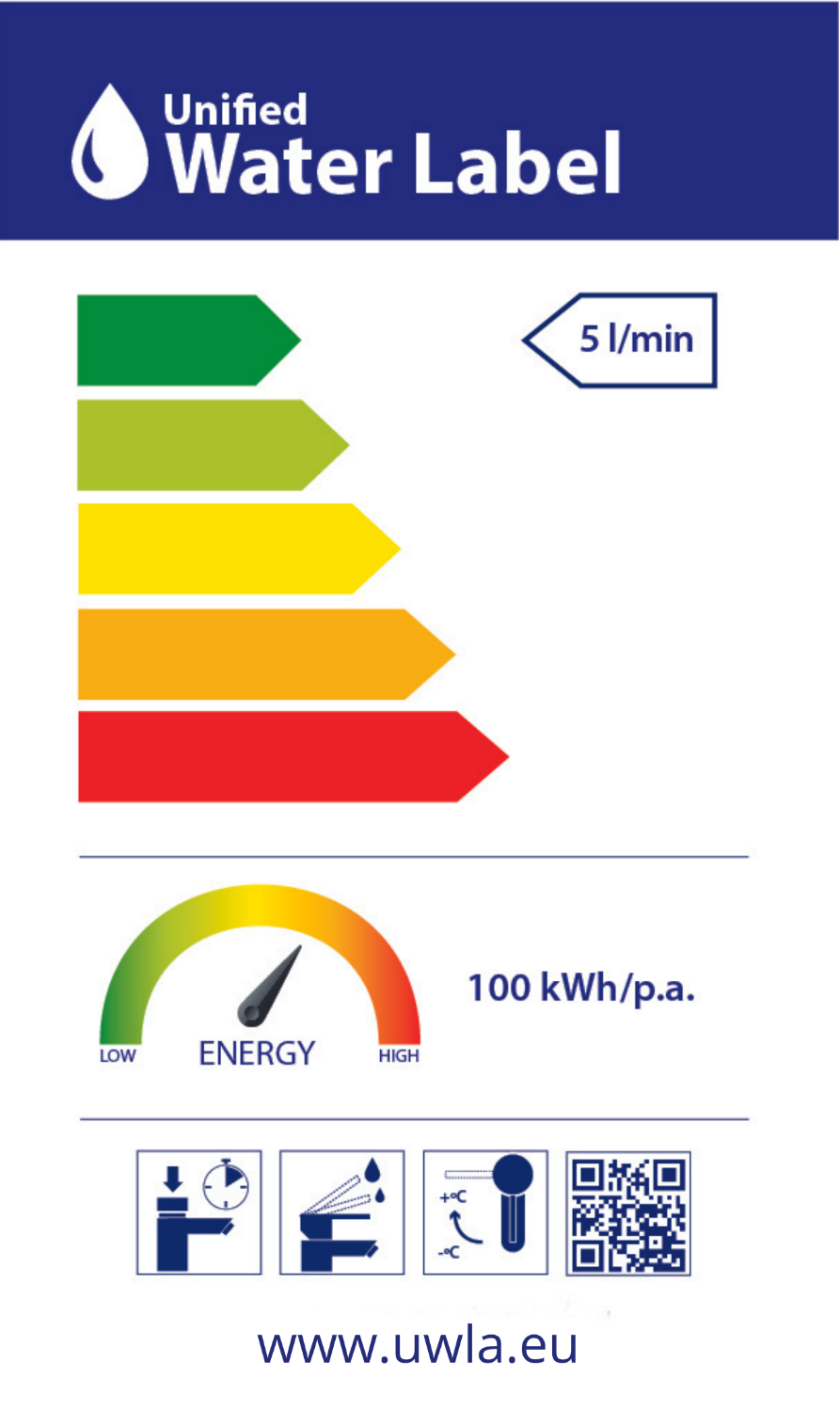 The Unified Water Label is a smart tool that is used to identify water saving products. Each colour on the chart  demonstrates the water and energy efficiency of a product.
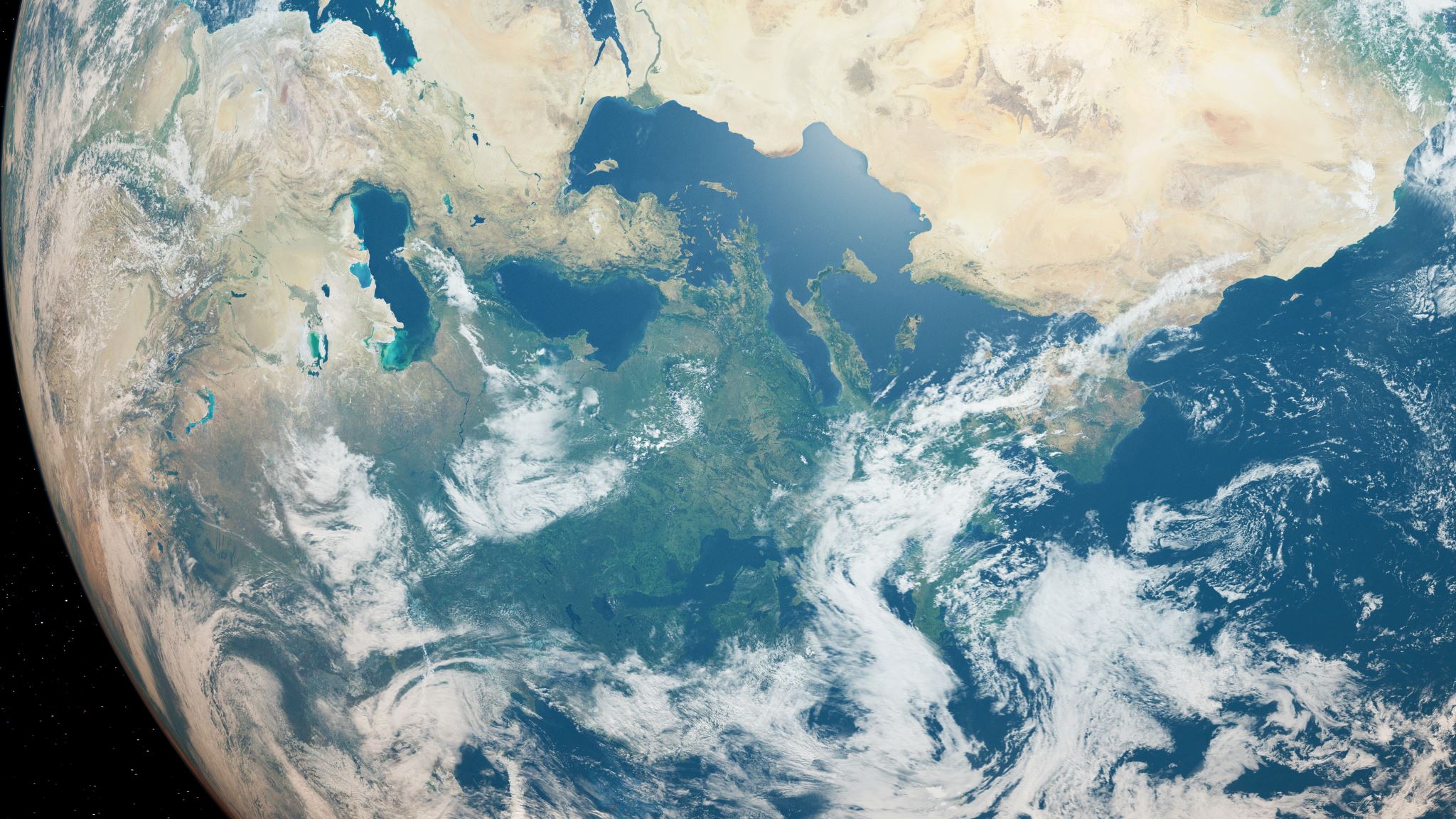 Where does water come from?
70 percent of the Earth's surface is water-covered but only 1 percent of water is fresh and usable. Our water comes from water treatment facilities or from private wells. The water we use is the result of Earth’s water cycle.

The suns heat changes the liquid water in our oceans to a gas called water vapour – this process is called evaporation. 
As this water vapour rises higher and higher the cool air of the atmosphere causes the water vapour to turn back into liquid water – creating clouds. This process is called condensation. 
The clouds get heavier and full of liquid water – this water then falls from the sky as rain or snow – this process is called precipitation. 
Snow and rain then falls into streams and lakes – collection and the process starts all over again.
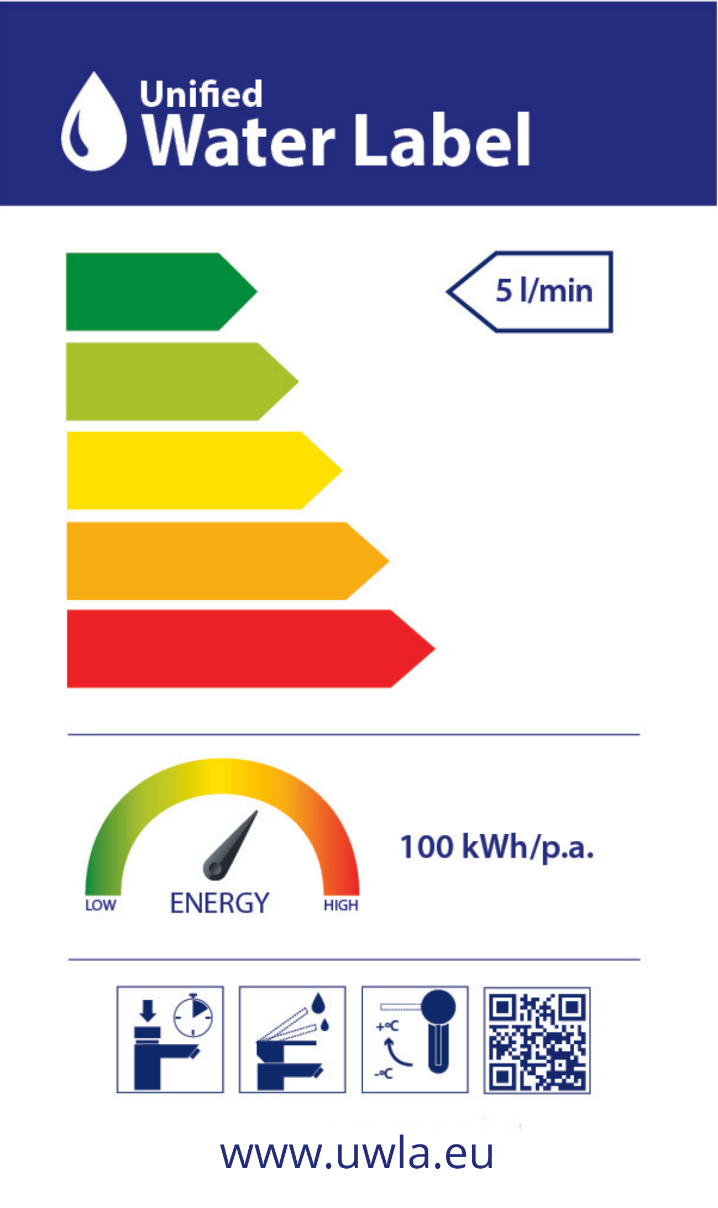 This process is called ‘The Water Cycle’
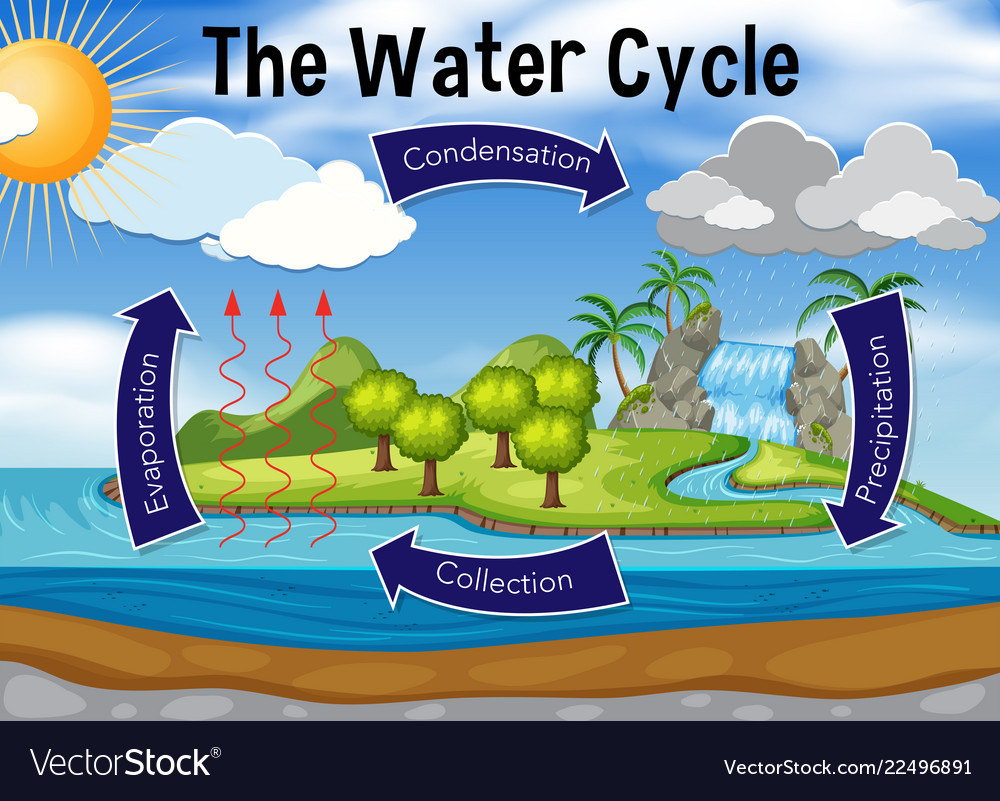 Image of the Water Cycle
DID YOU KNOW?
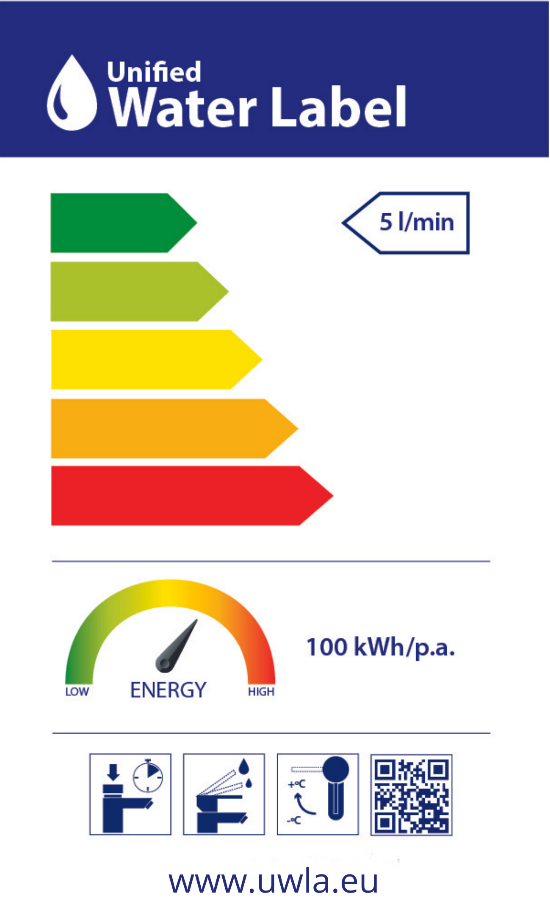 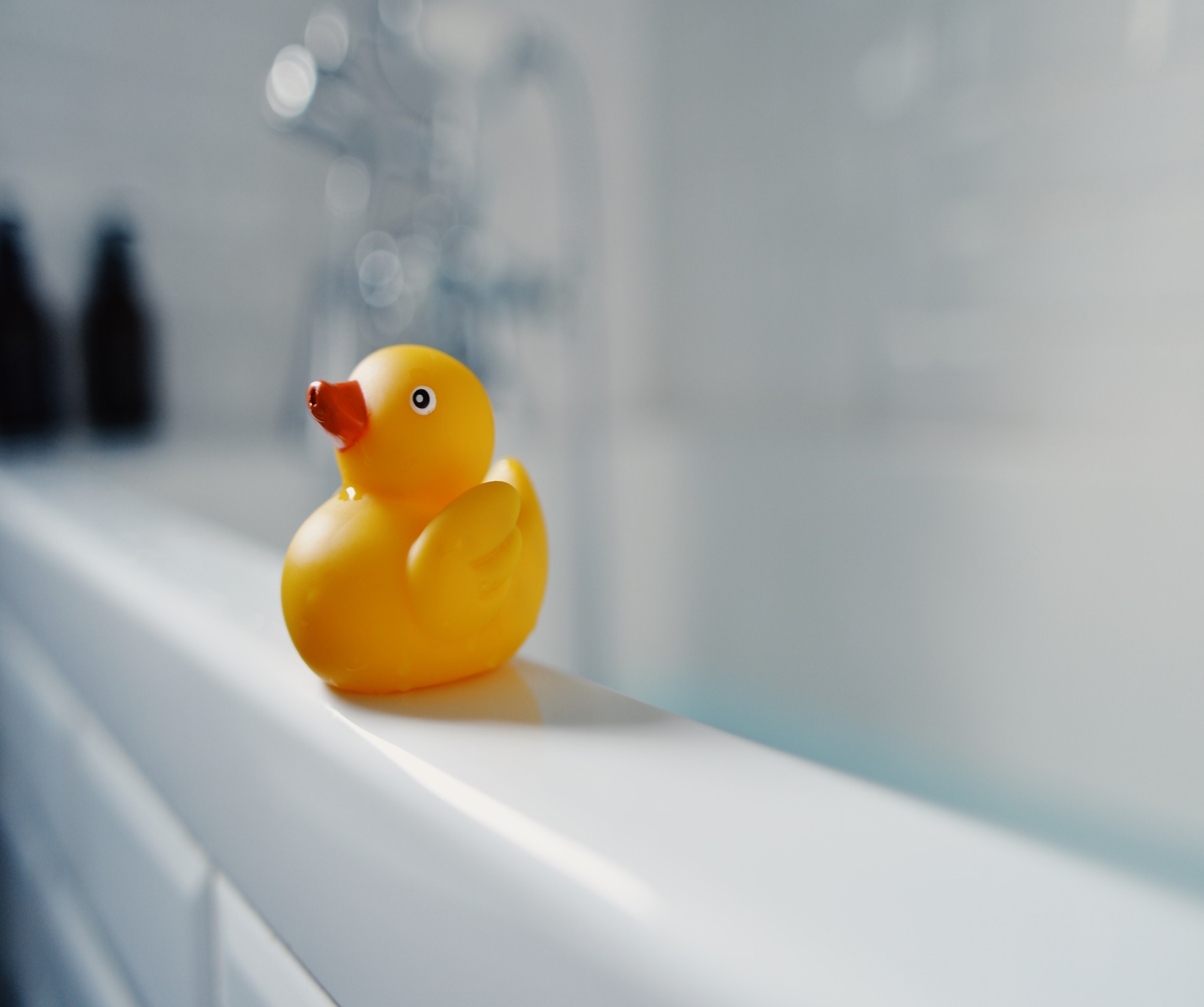 SOLUTION –  shower more often than a bath and
save the bathwater to water the garden.
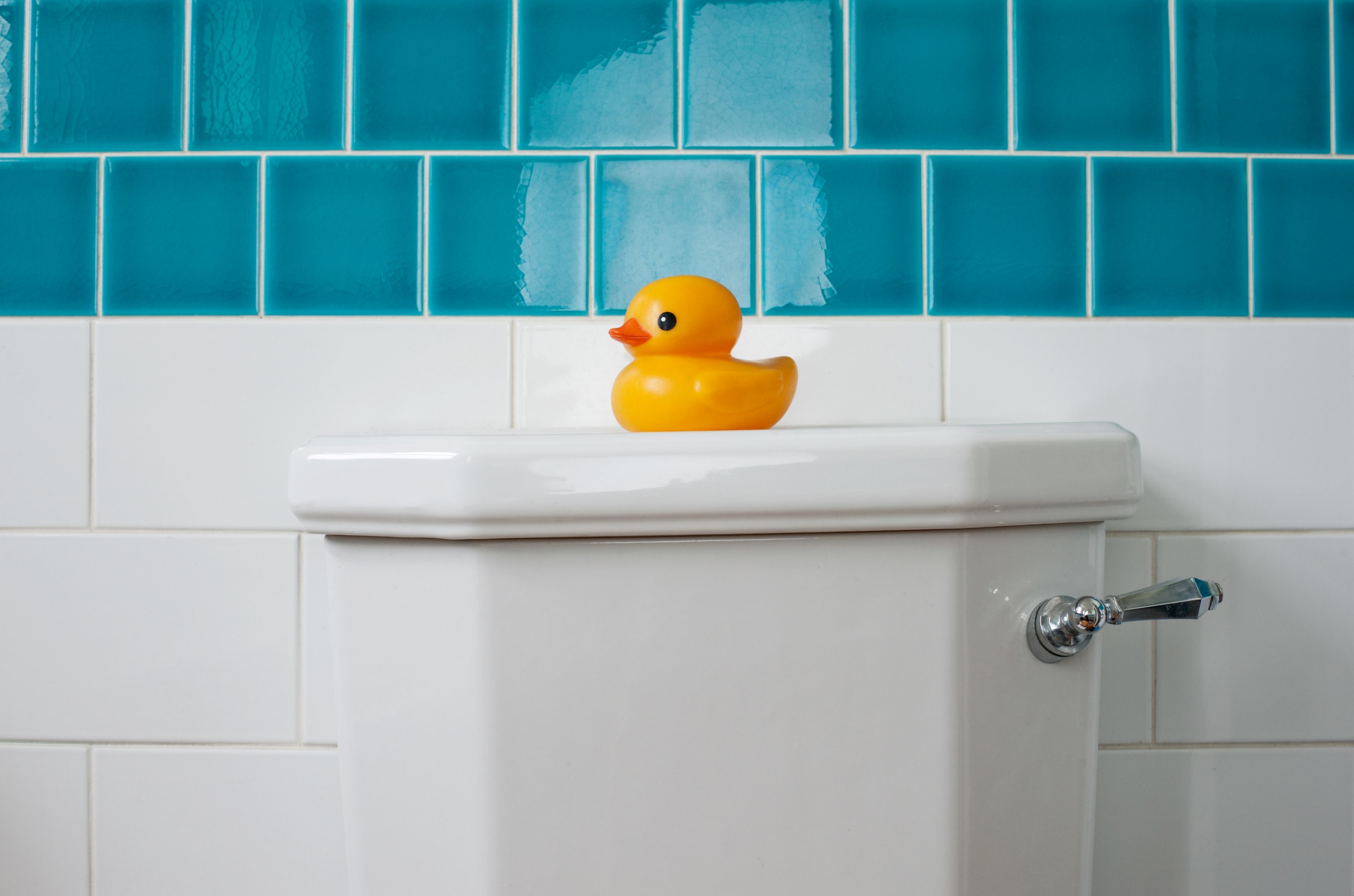 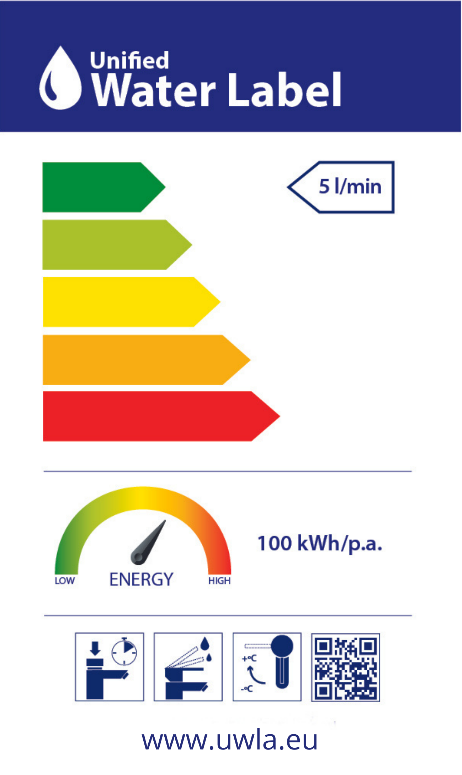 DID YOU KNOW?
That on average every time you flush the toilet 2.5 litres of water is used
SOLUTION: Do not flush items down the toilet like tissues or other types of waste.
Did you know…
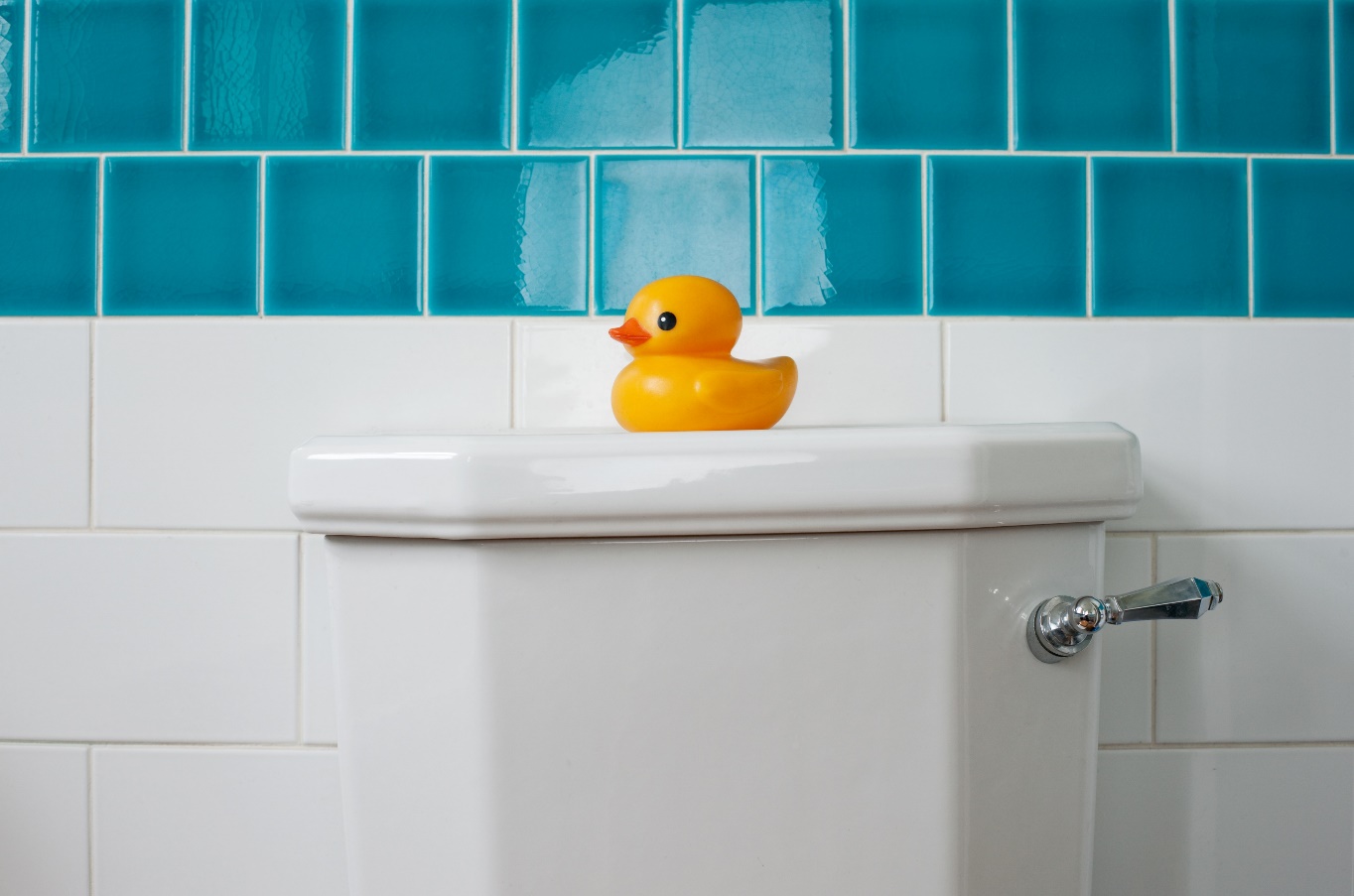 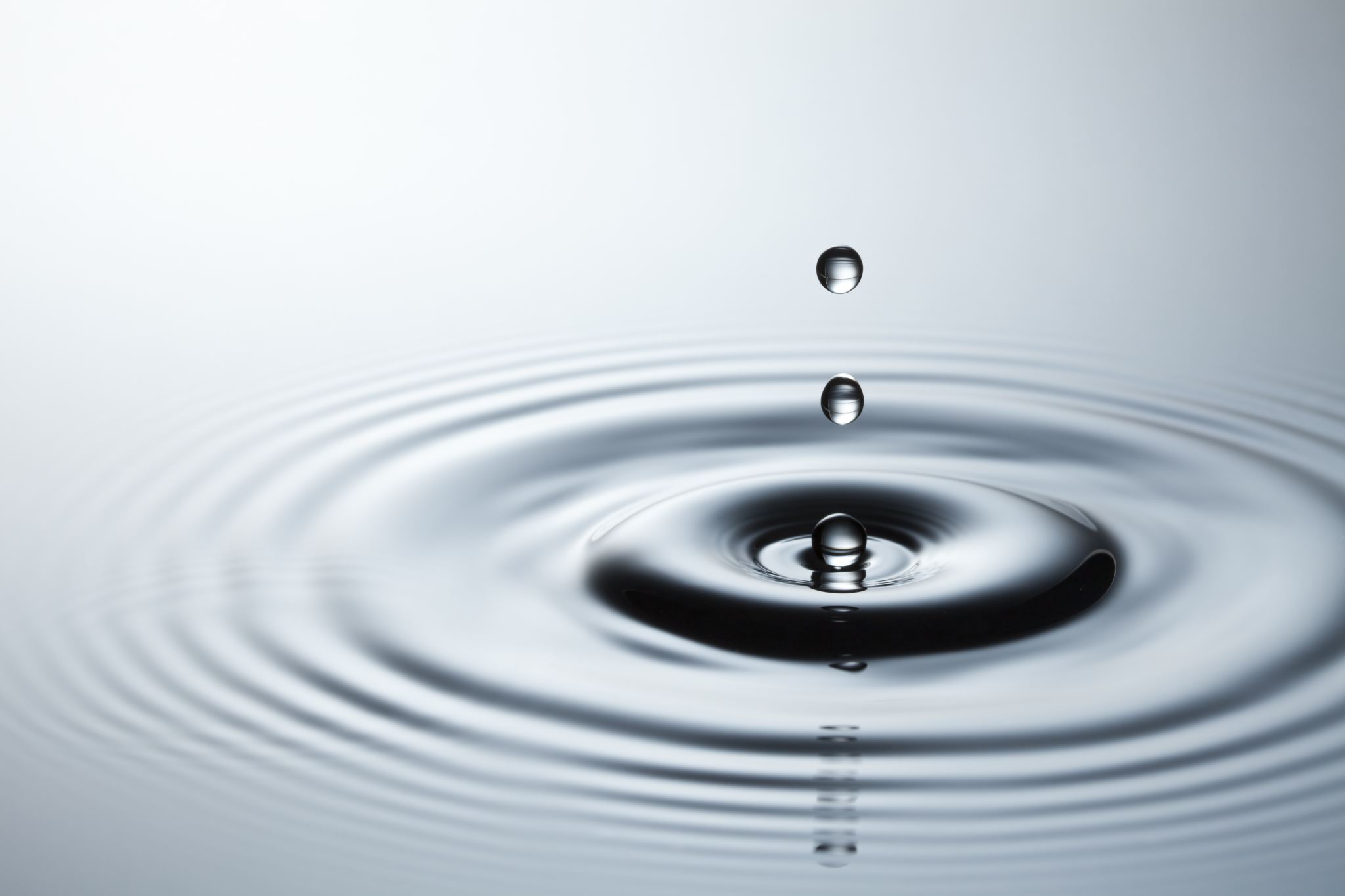 Did you know...
Clean water is wasted down the plughole - a dripping tap wastes up to 25 litres of water a day.

Solution: Turning off the tap whilst brushing your teeth can save up to 6 litres of water per minute.
Did you know …
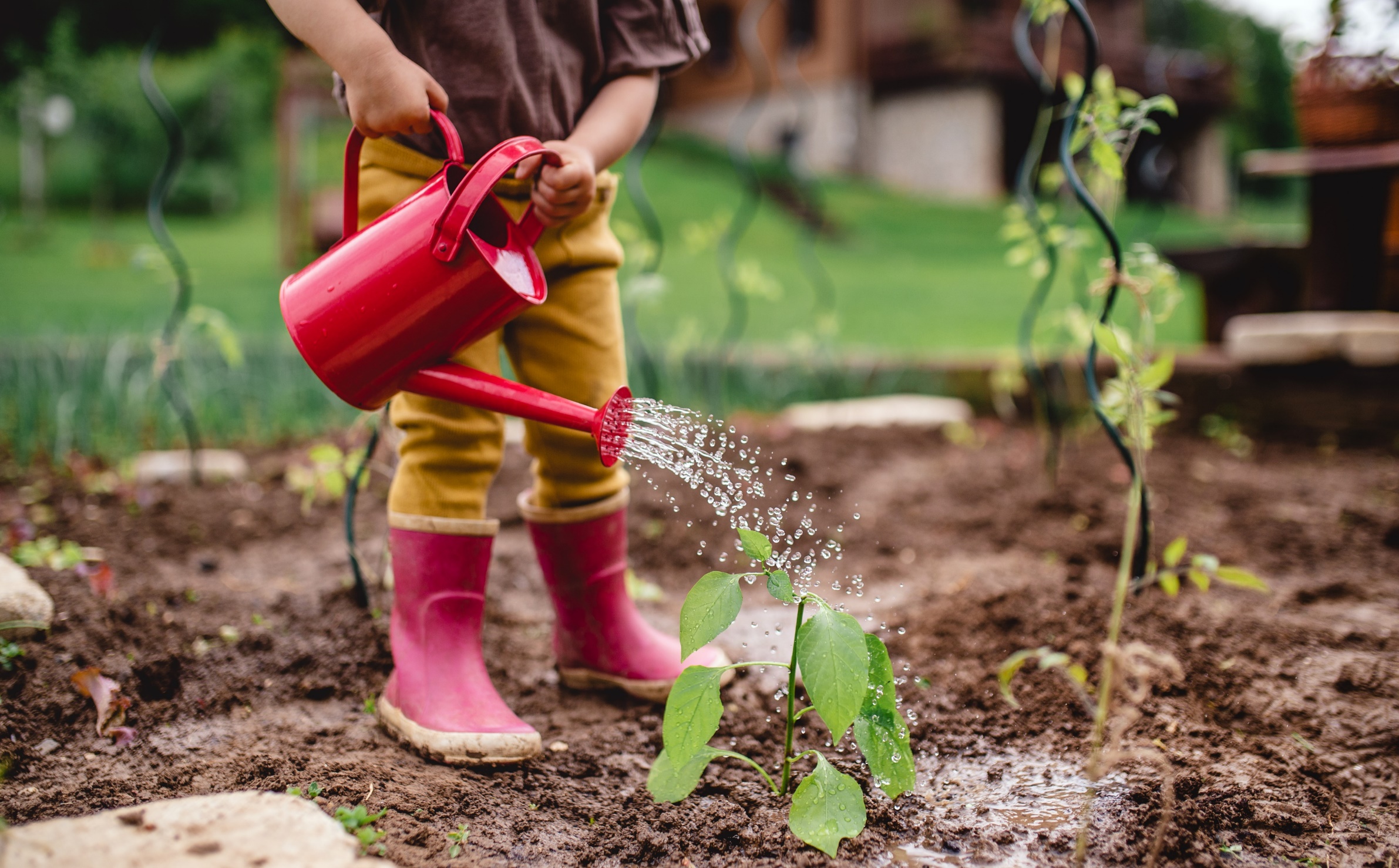 Did you know …
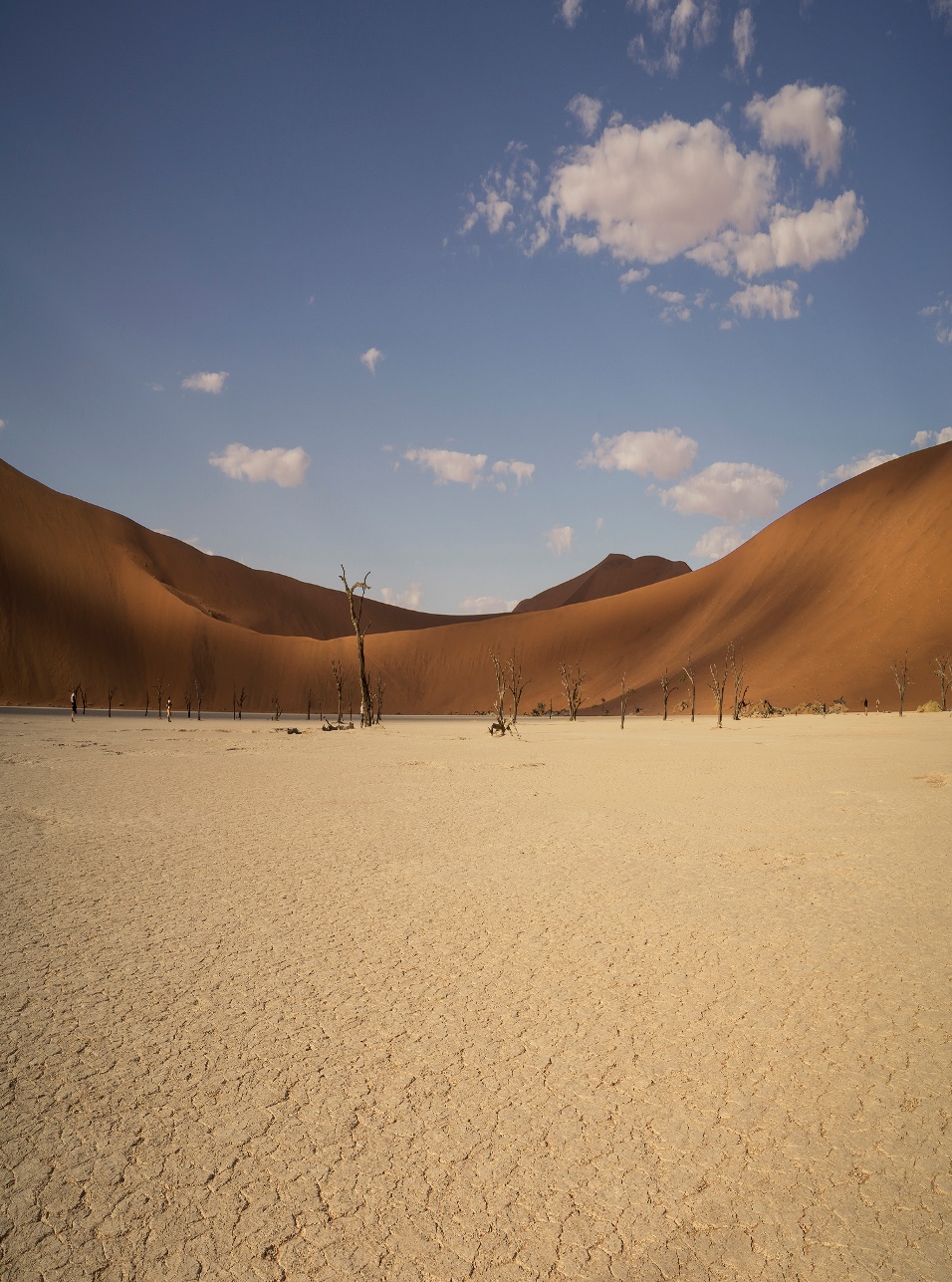 Did you know…
There are many more ways in which individuals and schools can help save water – to download a fun saving water resource pack visit www.uwla.eu 
For information on how to launch a ‘Save Our Water Competition’ please contact Schememanager@UWLA.eu
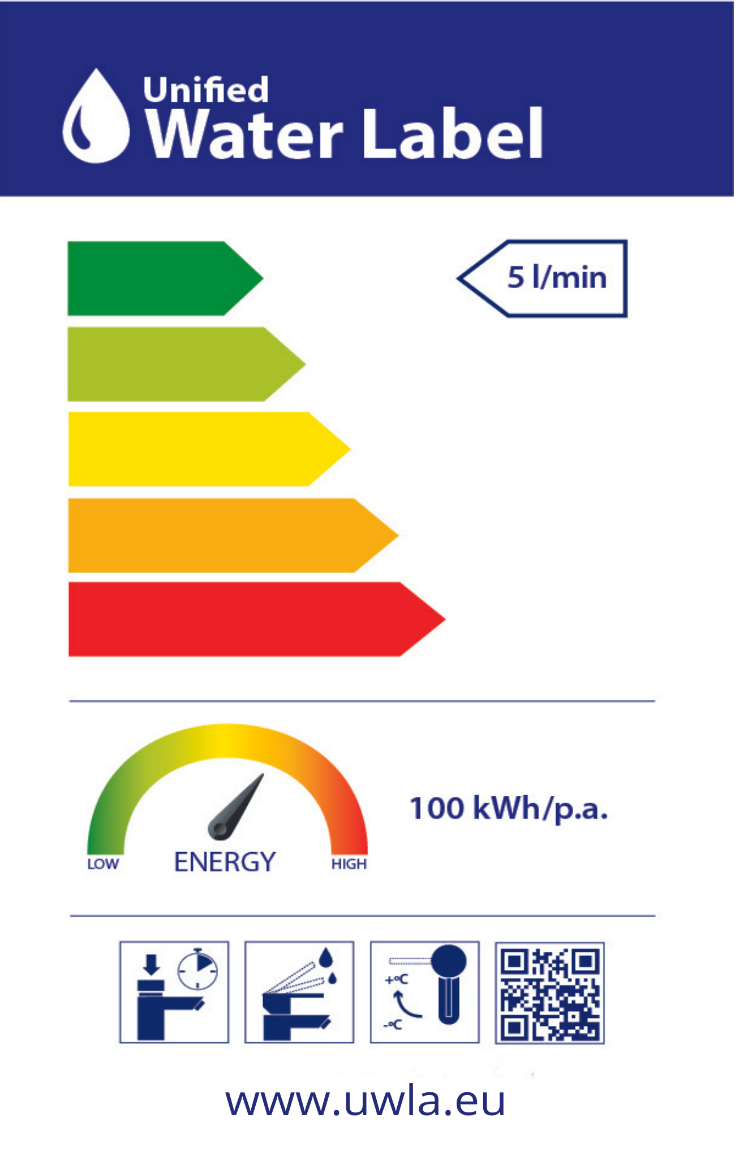